Desktop Agent & Portal Training
Access to Judi // ImagingComprised of two parts:
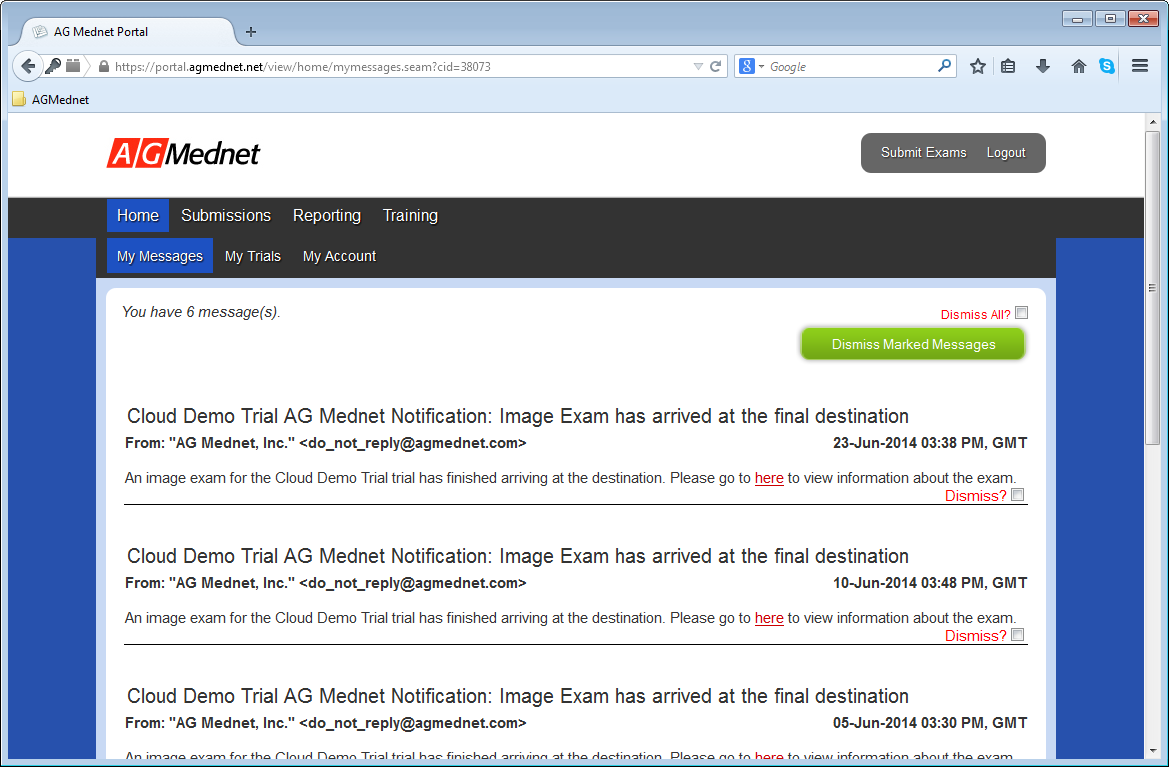 The AG Mednet Desktop Agent enables Site Senders to de-identify and compliantly send their study exams to the core lab or sponsor.
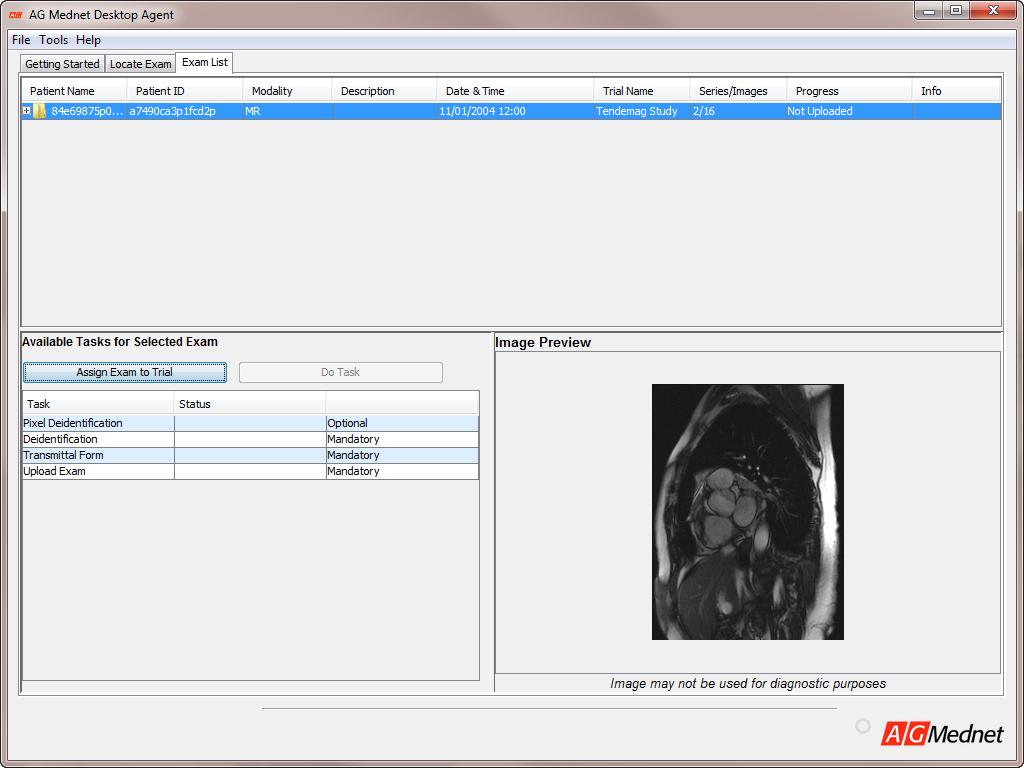 The Judi Portal is where everyone registers for their AG Mednet account.  This includes creating your own username and password.  https://portal.agmednet.net
Getting Started(Basic Requirements)
OverviewSubmit An Image Exam
Complete account authorization
Register for an account on the AG Mednet Portal
Launch the Desktop Agent and Log-in 
Submit an exam
Import an image exam
Review images (optional)
Assign the exam to the trial
Complete SQC
Clinical Trials Module
De-identify the DICOM data
Complete the Data Transmittal Form
Upload the exam 
Confirm successful exam submission
Navigate and customize the AG Mednet Portal
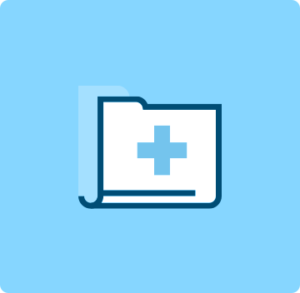 Step 1: Complete Account Authorization
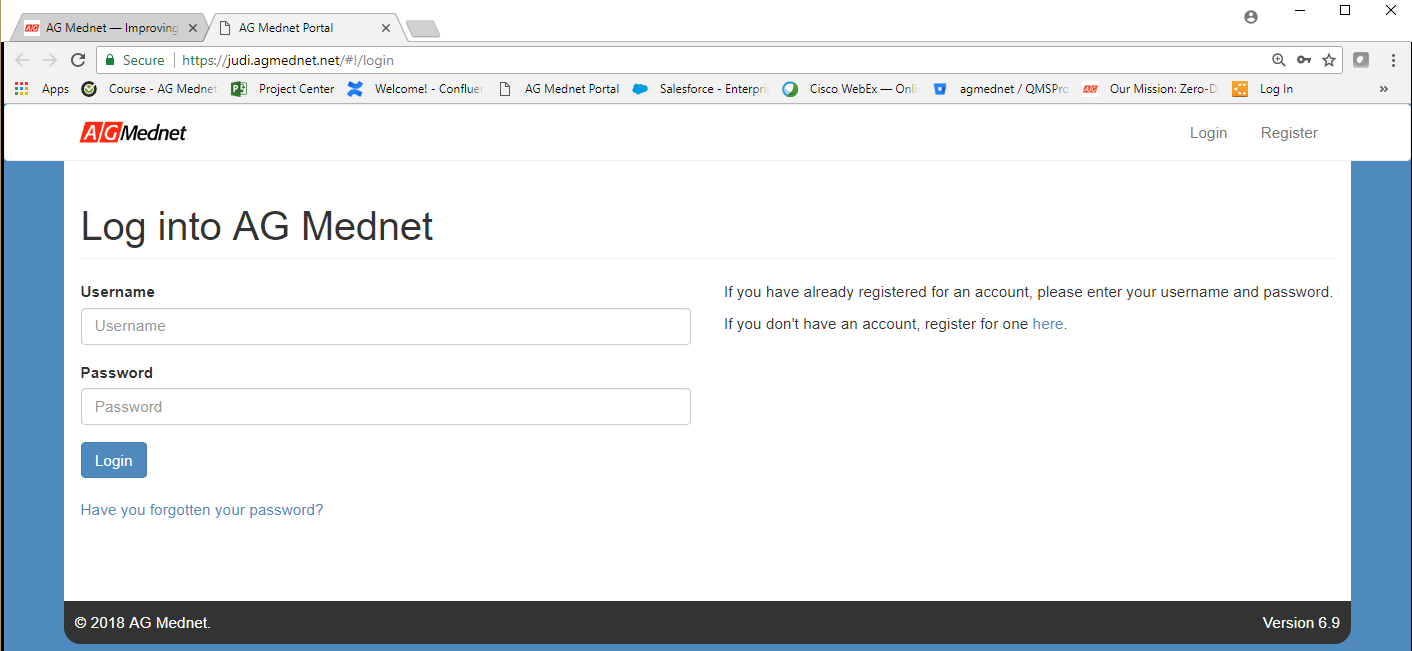 Visit the Portal: https://portal.agmednet.net and Select register for one here (1) to create a new account. Or enter your Username and password to sign in.

Enter your e-mail address into the system to proceed with account authorization (2).
1
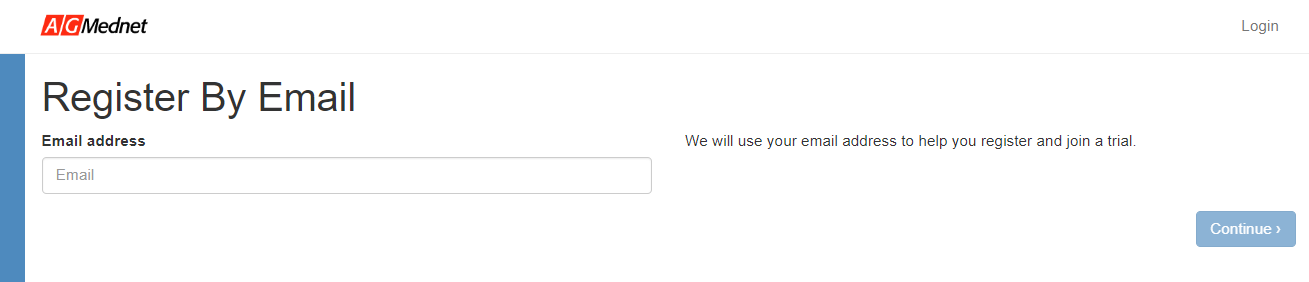 2
Step 1: Complete Account Authorization
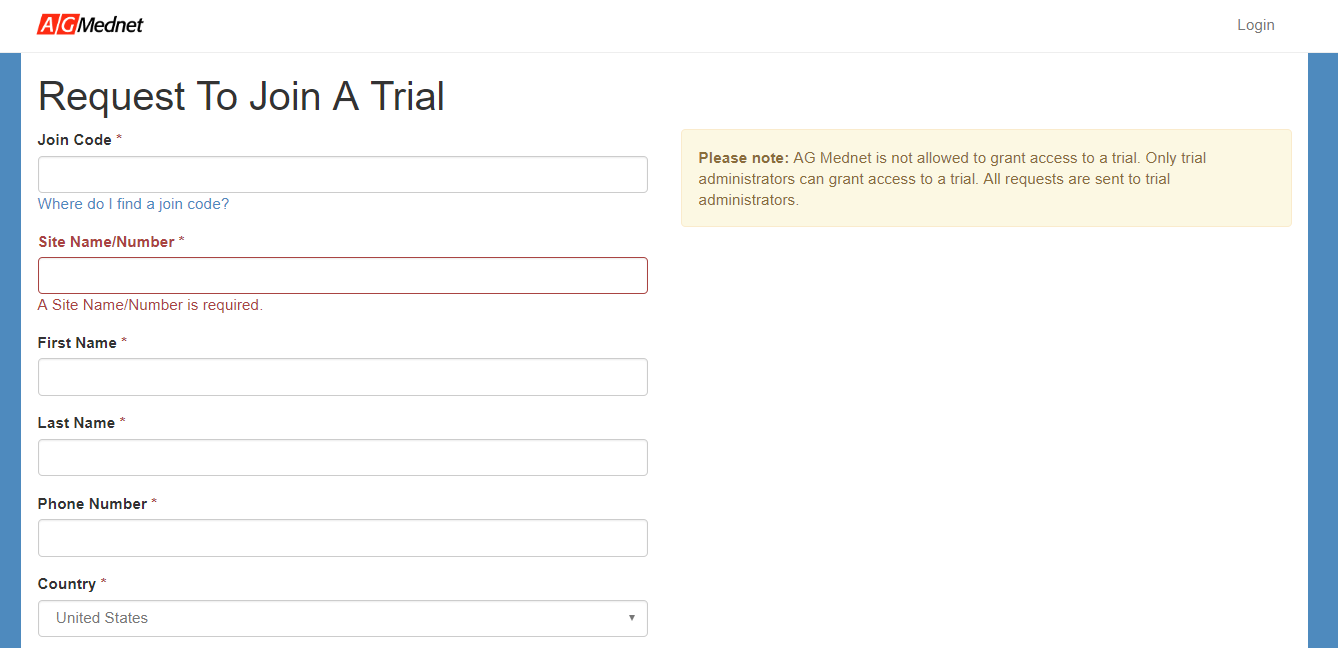 If you have already received an invitation email, skip to the next slide.
Enter the Join Code JFN7JJQ as well as your Site Name/Number, First Name, Last Name, Phone Number, and Country. You may also enter Additional Comments if desired. Click Submit Request to notify the Trial Admin, who can then issue you an invitation. Please note that AG Mednet employees are not authorized to give you access to a study.
Note: Contact the trial admin to request access to the study. AG Mednet employees are not authorized to grant access.
Step 2: Registration
If you have received an invitation email (right) you are authorized to send exams to the study. After entering your e-mail address into the Judi Portal, you will automatically progress to account registration (below). Enter all required fields to continue.
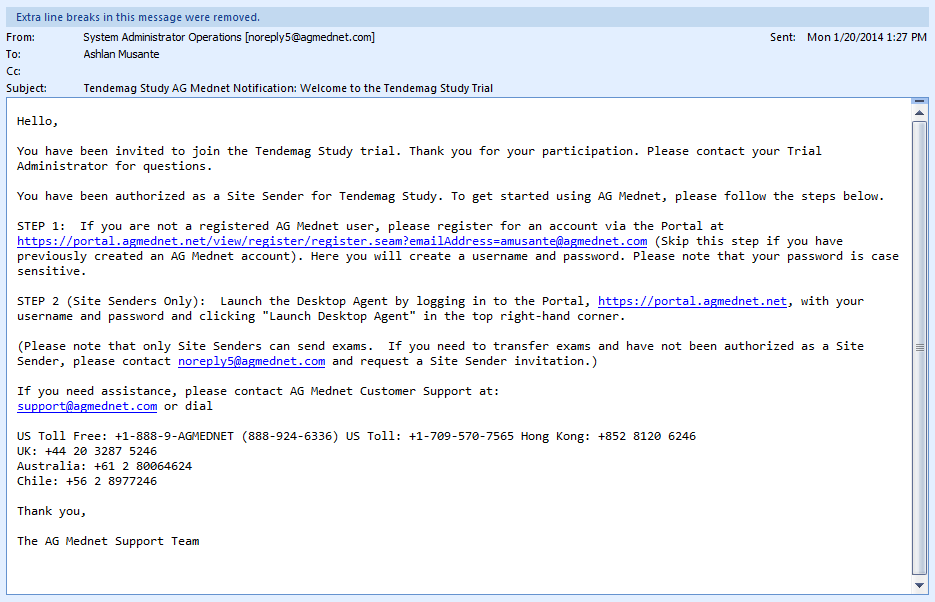 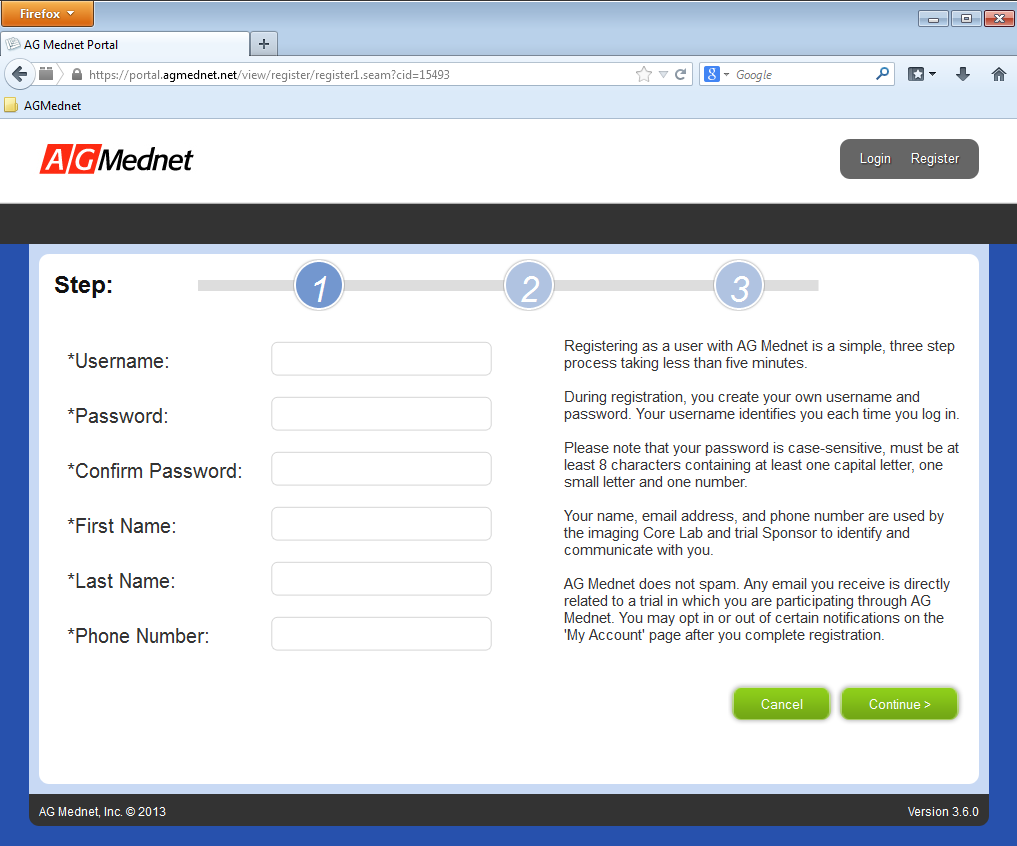 Note: Contact the trial admin to request access to the study. AG Mednet employees are not authorized to grant access.
Step 3Launch the Desktop Agent and login
1
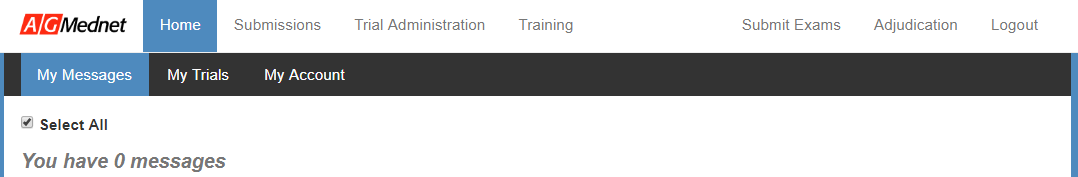 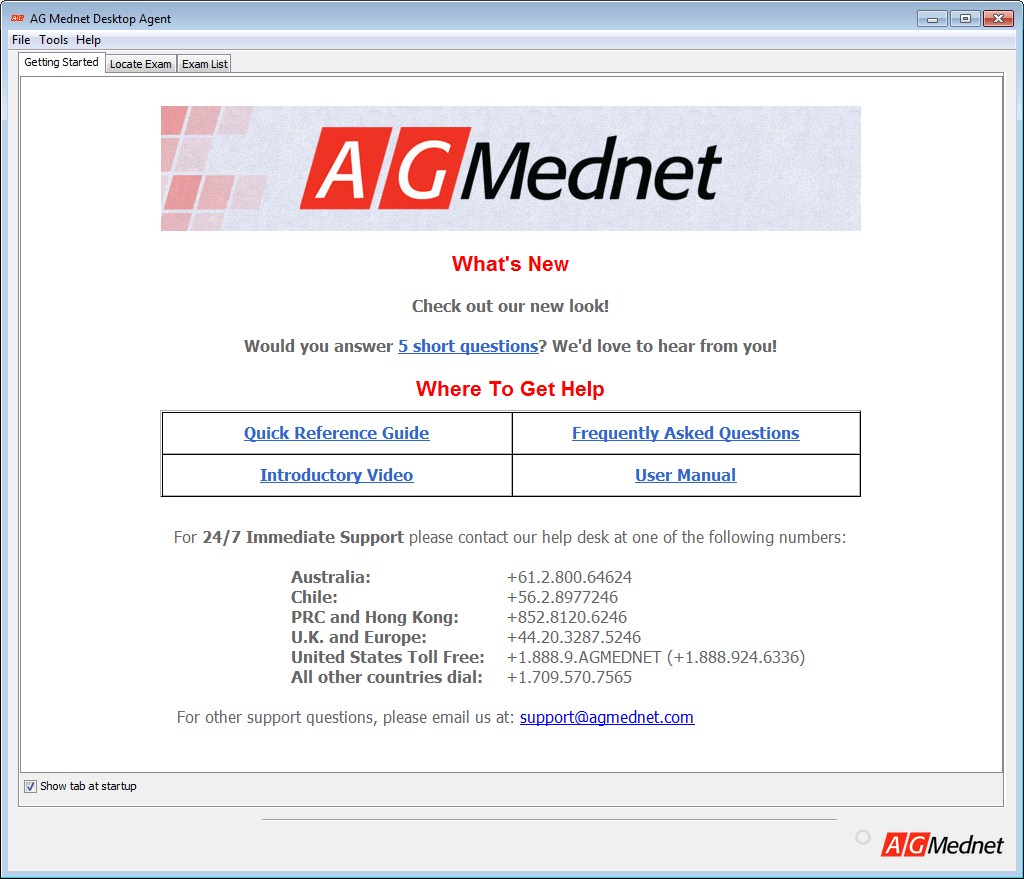 2
Visit the Portal at https://portal.agmednet.net and log in using your credentials. Select the Submit Exams link and download the file. (1)

If launching the Desktop Agent for the first time, the terms of use agreement will appear. After reading the agreement, the Getting Started page of the Desktop Agent will open. (2)
Step 3Launch the Desktop Agent and login
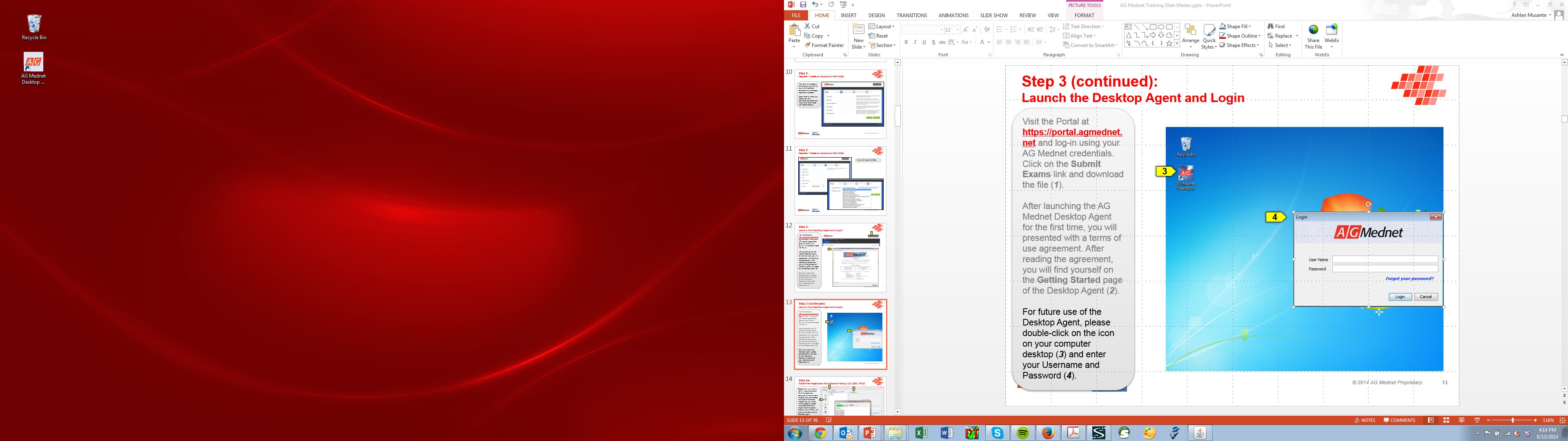 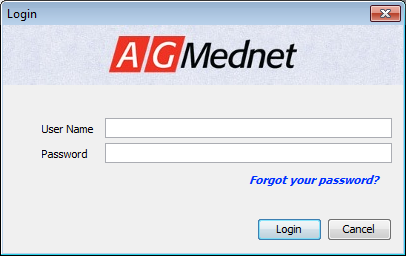 3
4
After the initial launch, the Desktop Agent may be opened using the icon on your computer desktop (3) using the same login credentials. (4)
Step 4a:Import the Image Exam from the Source File (e.g. CD, USB, PACS)
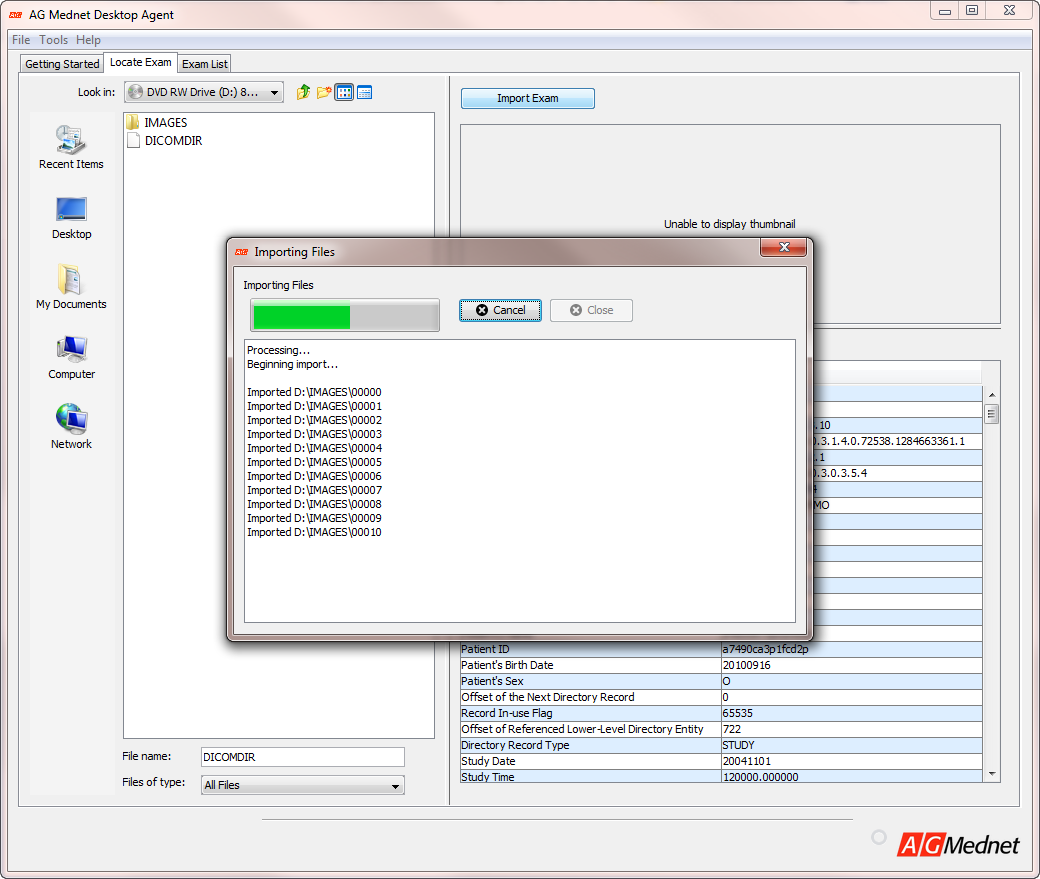 1
Select the Locate Exam tab (1). Use the buttons (2) to navigate your computer to the exam folder. Select the DICOM formatted images that you would like to upload, or select the DICOMDIR file to import the entire exam. Click Import Exam (3) to bring the files into the Desktop Agent.
3
2
Step 4bReview Images
1
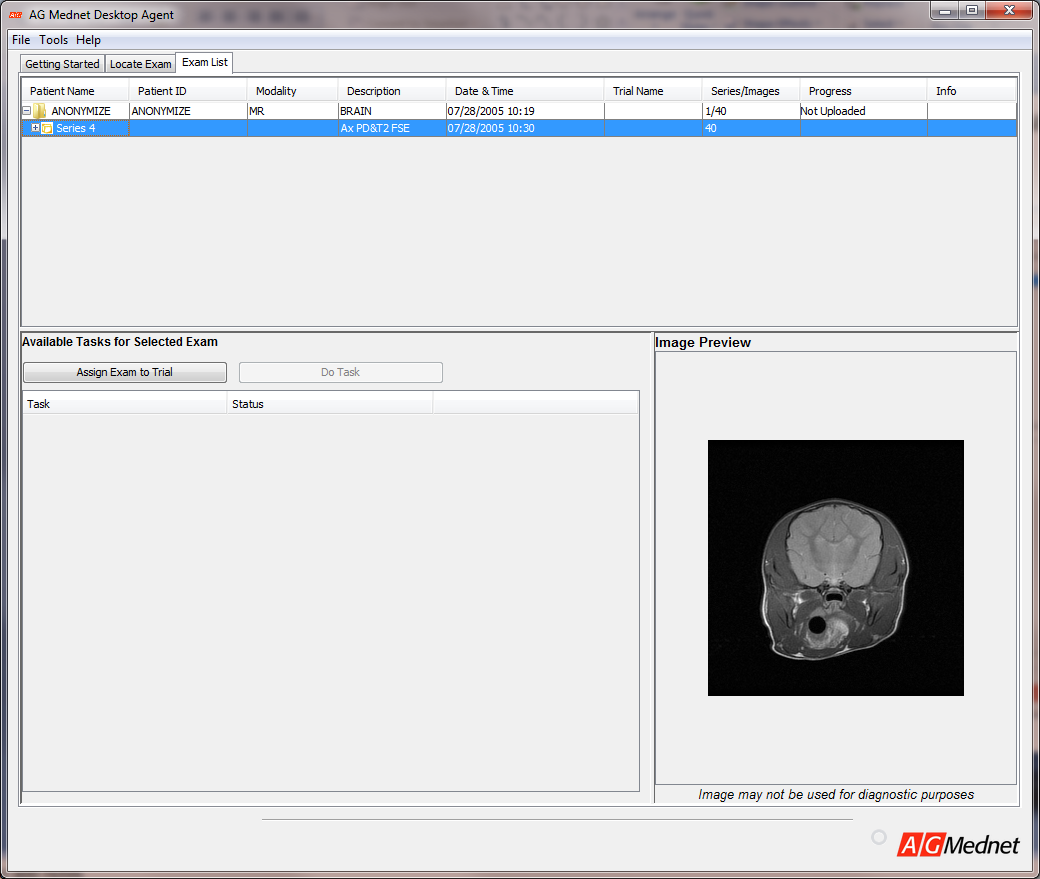 Select the Exam List tab (1). Select the “+” sign next to the exam folder to show the series. (2)
Select the “+” sign next to the series to show the images (i.e. Instances) in that series. (3) 
Select the image to preview in the lower right panel. The exam may include structured reports as part of the image that contain only PHI data. Right click the image to delete. You may delete single instances/ images, series, or the entire exam. (4)
2
Tip: Any images/sequences that are not required by the protocol can be deleted from the study to avoid long upload times and sending unnecessary data.
Step 4bReview Images
1
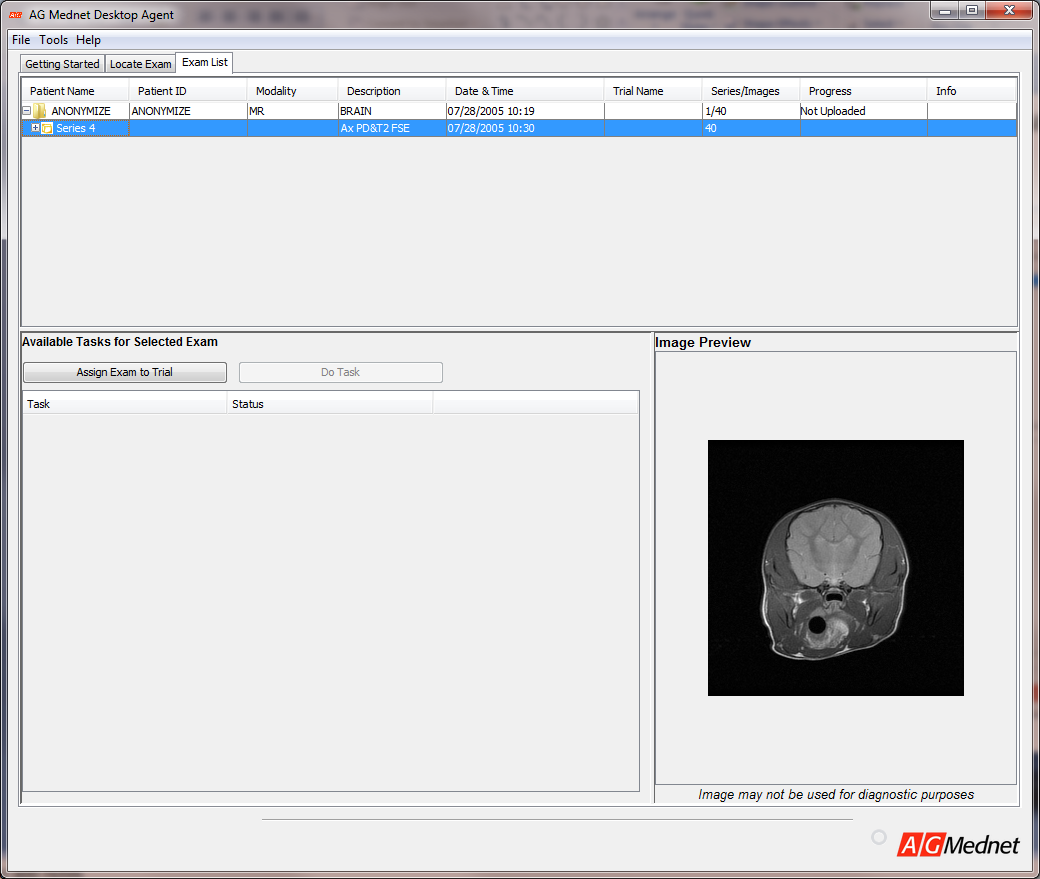 Select the Exam List tab (1). Select the “+” sign next to the exam folder to show the series. (2)
Select the “+” sign next to the series to show the images (i.e. Instances) in that series. (3) 
Select the image to preview in the lower right panel. The exam may include structured reports as part of the image that contain only PHI data. Right click the image to delete. You may delete single instances/ images, series, or the entire exam. (4)
2
Tip: Any images/sequences that are not required by the protocol can be deleted from the study to avoid long upload times and sending unnecessary data.
Step 4bReview Images
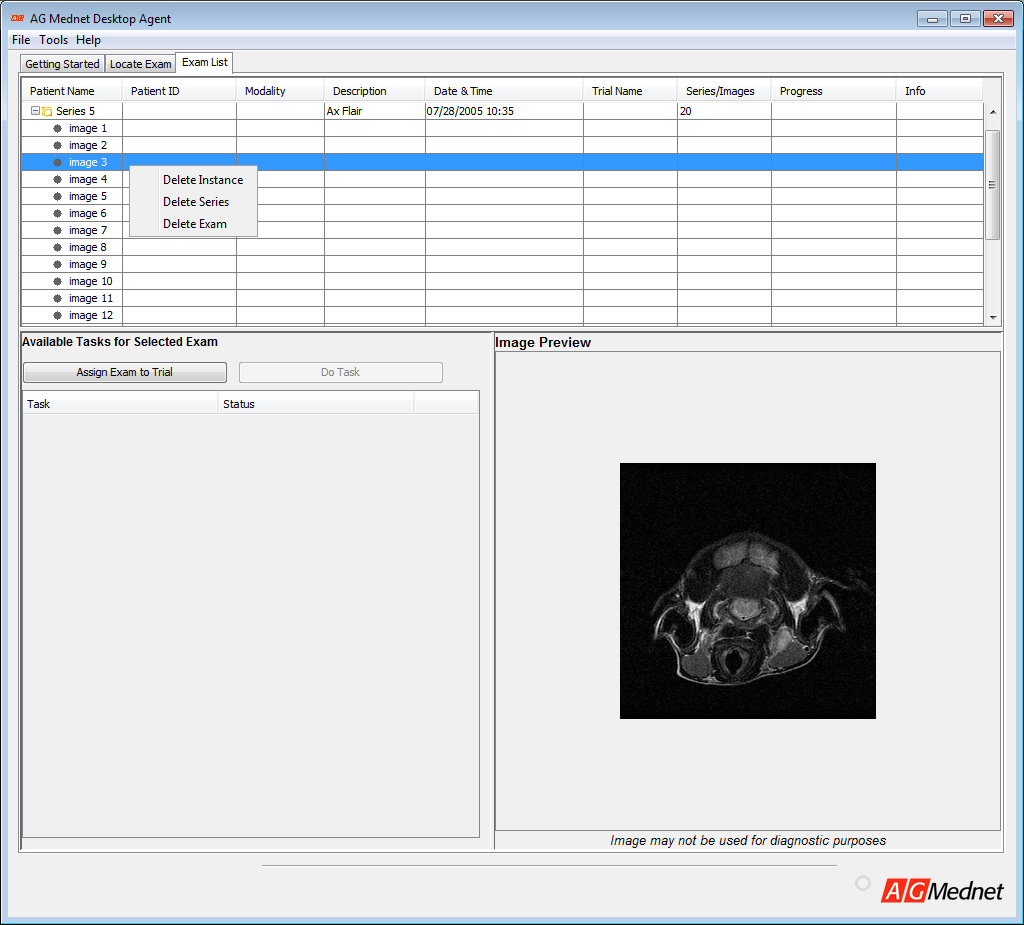 Select the Exam List tab (1). Select the “+” sign next to the exam folder to show the series. (2)
Select the “+” sign next to the series to show the images (i.e. Instances) in that series. (3) 
Select the image to preview in the lower right panel. The exam may include structured reports as part of the image that contain only PHI data. Right click the image to delete. You may delete single instances/ images, series, or the entire exam. (4)
4
Tip: Any images/sequences that are not required by the protocol can be deleted from the study to avoid long upload times and sending unnecessary data.
Step 4cAssign Image Exam to the Trial
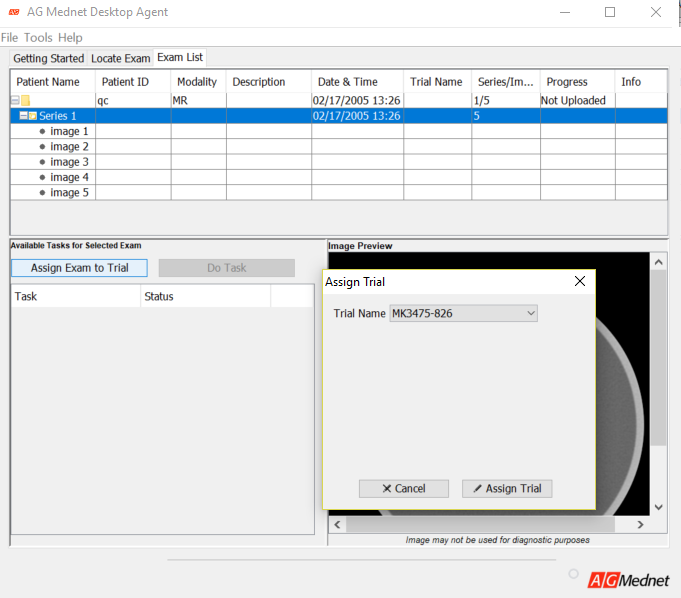 Select the exam from the available exams (1).

Select Assign Exam to Trial (2).

From the window that opens, select the trial the exam should be assigned to and select Assign Trial (3)
1
2
3
Step 4dComplete Submission Quality and Compliance (SQC)
The SQC module sends the clinical trial team a summary of your exam’s compliance to the trial’s imaging acquisition guidelines. A summary of the SQC results will be transferred with your image submission.

Select SQC (1). Select Do Task button. (2)

When the task is complete, a summary 
window will appear.
Click OK to exit the window,
or Print to print a copy.
2
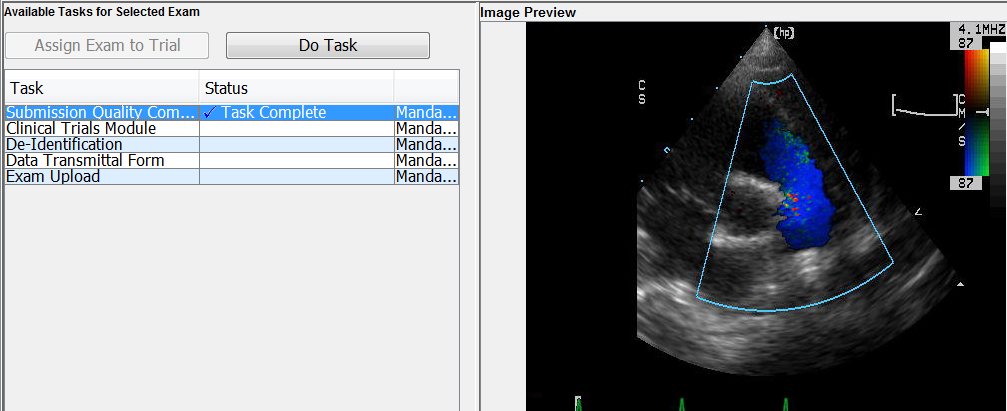 1
Step 4eClinical Trials Module
Select Clinical Trials Module (1). Select the Do Task button. (2)
Select the correct values from the dropdown lists in the Site Name, Subject ID (you may need to type the Subject ID if it is not yet available in the dropdown list), and Timepoint fields. Select the Save button (3).  A progress window will appear and alert you when the process is complete.
2
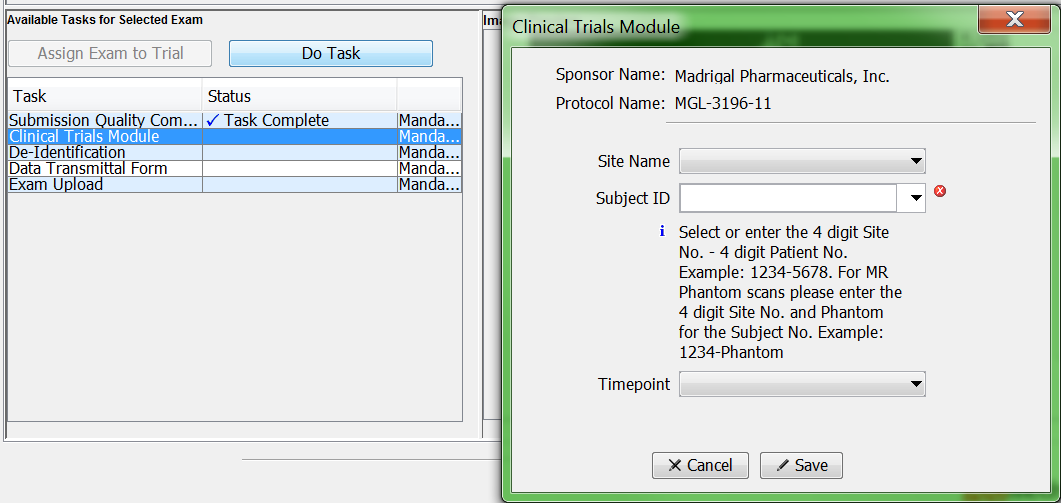 1
3
* The timepoint  list is in alphabetical order. Please ensure to navigate to the appropriate timepoint from the dropdown list for the timepoint being submitted.
Step 4fDICOM De-Identification
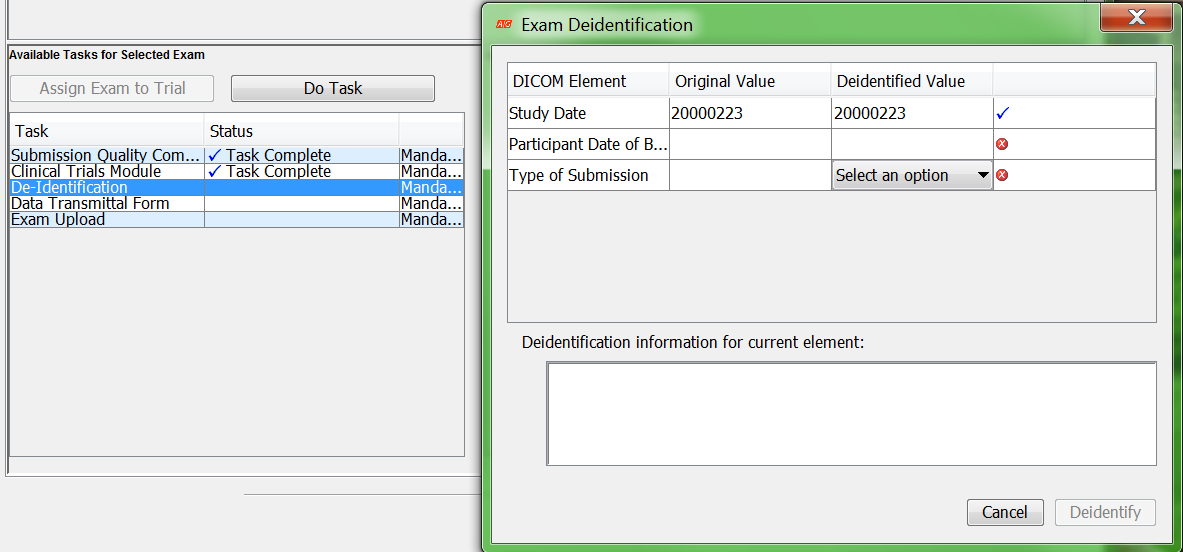 Select De-Identification (1). Select Do Task button. (2) 

Enter the required De-identification Value per the guidance text.

Select De-Identify (3)
2
1
3
Step 4gComplete the Transmittal Form
Select Transmittal Form (1). Select the Do Task button. (2)

Complete the form. Including any comments (3). (Note: not all fields are mandatory.)
Select the Print button to print a copy for your records. (4)
Complete by selecting the Save button (5). A window will alert you when saving is complete.
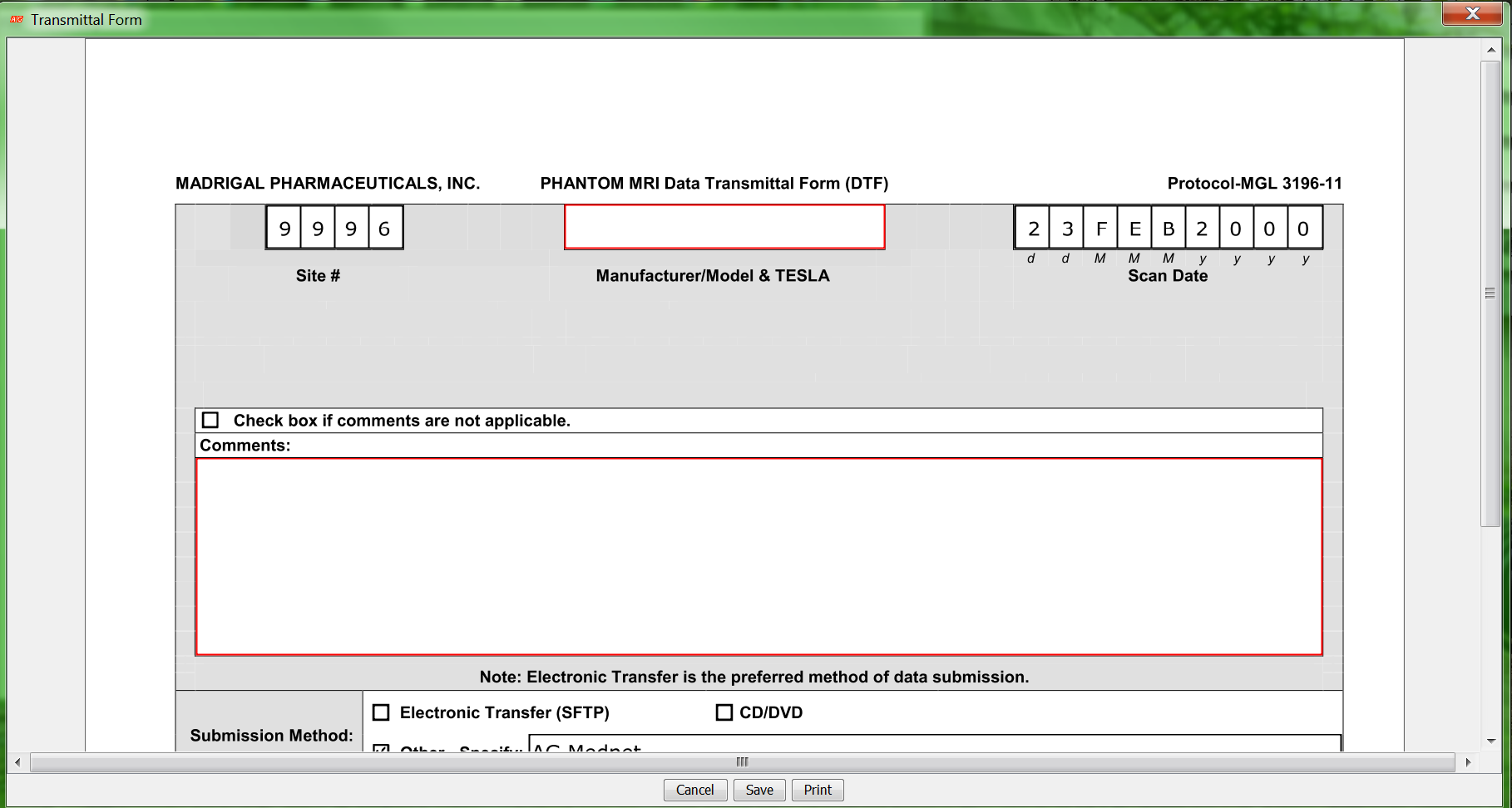 3
2
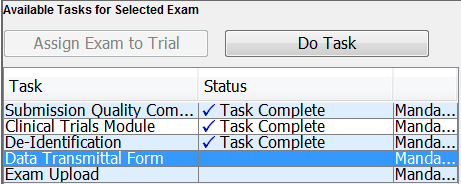 4
5
1
Step 4hUpload the Image Exam
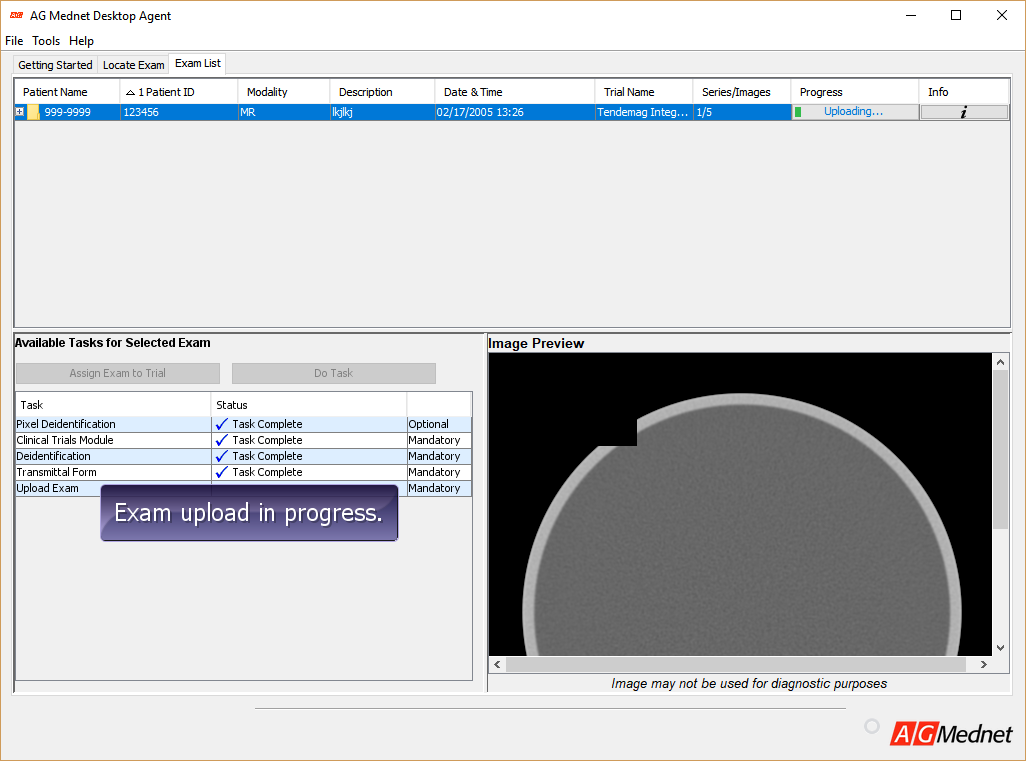 3
4
Select Upload Exam (1), then Select the Do Task button. (2)
A progress bar will appear in the exam list (3).  Do not exit the Desktop Agent during the upload or exam transfer will be paused.
Select the 'i' button under Info to view detailed information about the exam upload progress. (4)
2
1
Step 4iConfirm Successful Exam Submission
A pop-up window in the Desktop Agent will appear, notifying you that the exam has been successfully uploaded.
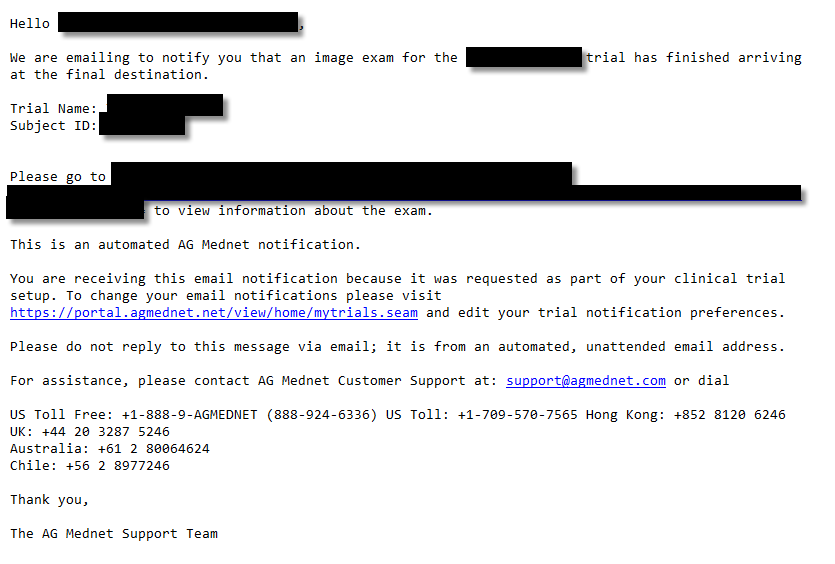 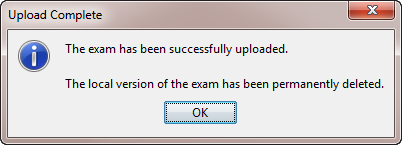 A confirmation email will also be sent when the exam has been successfully uploaded. The e-mail includes a link to view the submission details on the AG Mednet Portal.
Step 5Navigate and Customize the AG Mednet Portal
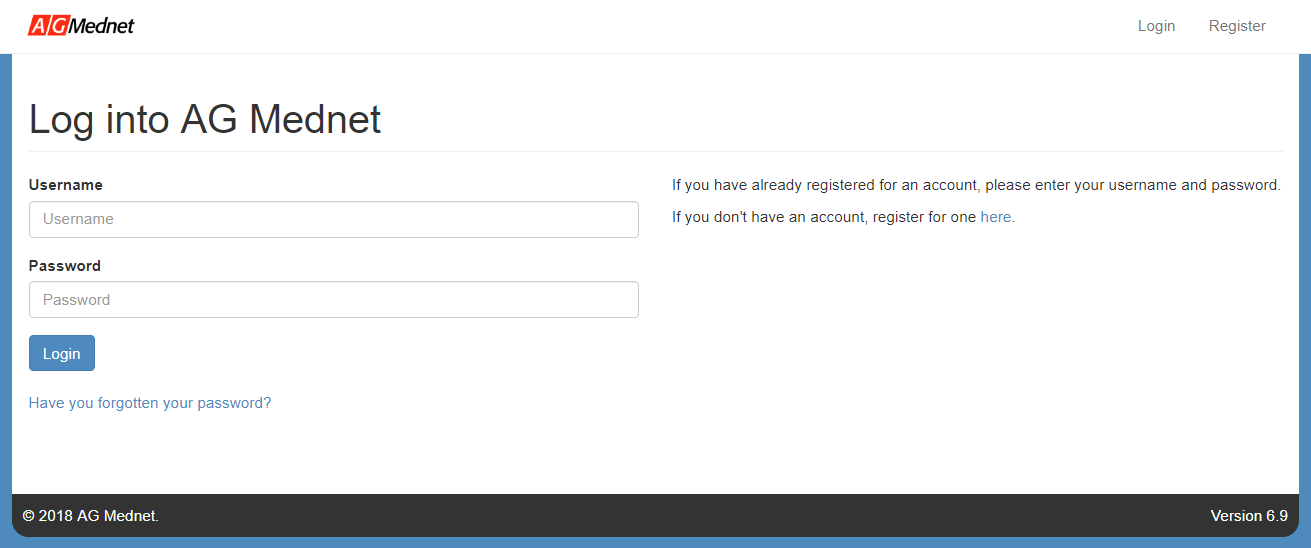 Visit the Portal at https://portal.agmednet.net to log in (1). The Home tab (2) routes to My Messages, My Trials, and My Account sub-tabs. The Submissions tab (3) allows you to view your Submission List. The Training tab (4) is where you will gain access to our multi-lingual training videos and User Guide, Quick Reference and FAQ. You may also select Submit Exams to launch the Desktop Agent (5) or select Logout to exit (6).
1
3
4
2
6
5
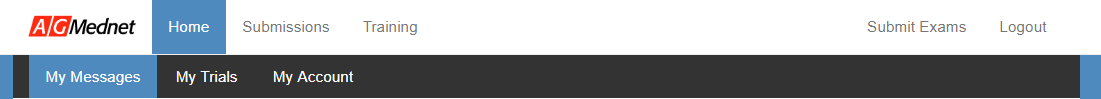 Submissions List: Overview
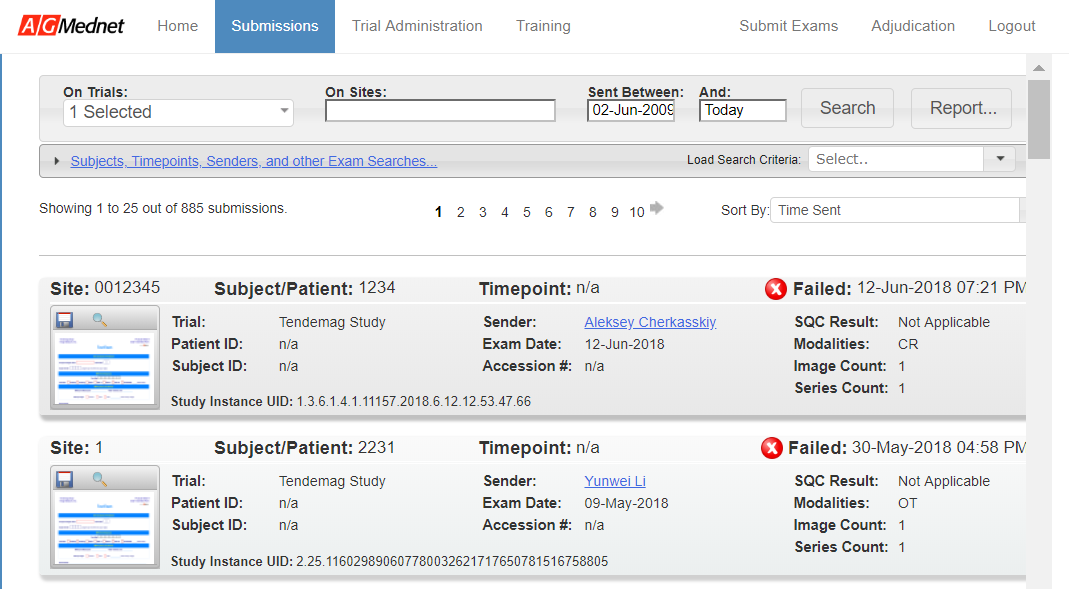 Note: This view is relevant after you have submitted data from the AG Mednet Desktop Agent.






To view current submission list Select the Submissions tab (1).
1
Submissions ListDate Range and Reporting
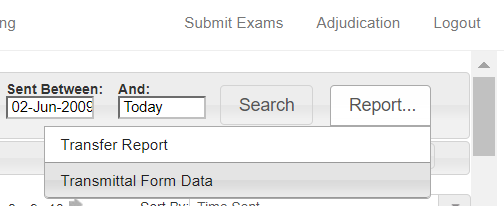 Select a date range for the Submission List by setting the Sent Between range. Indicate the “from” (1) and “to” dates (2) using the calendar feature. Select “Search” to apply the filter (3). The Submission List will re-populate with the indicated date range.
4
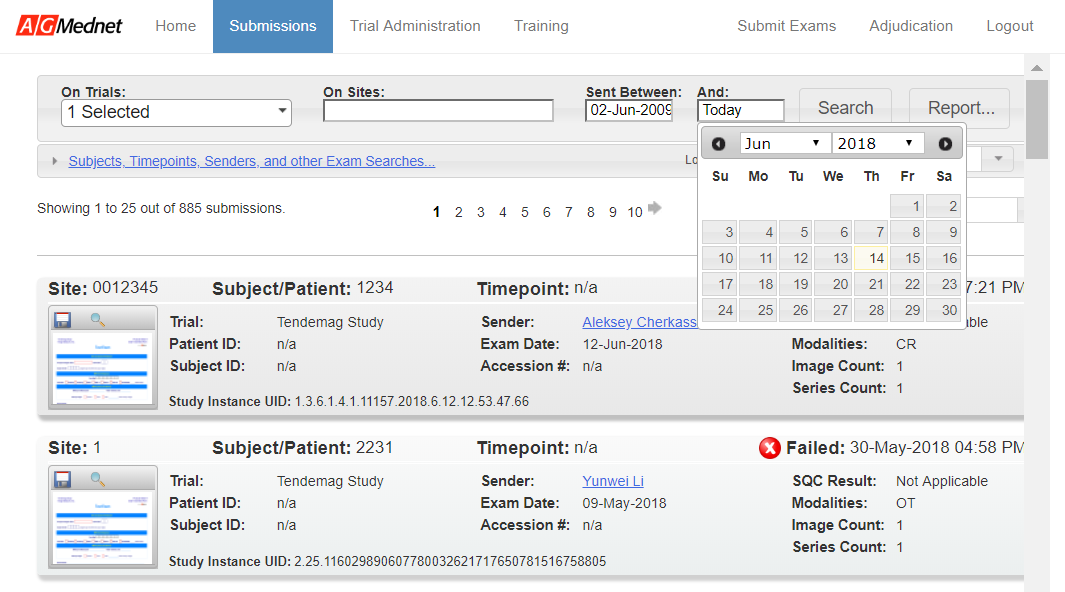 1
2
3
Select the Report button to view two different reports (4). The Transfer Report will show you details about exam submissions. The Transmittal Form Data report summarizes data from the transmittal forms. The data displayed is relevant to the current search.
Reporting
Below are samples of the two reports, Transfer Report (1)  and Data Transmittal Form Report. (2)
1
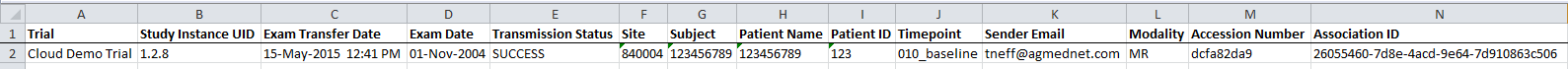 2
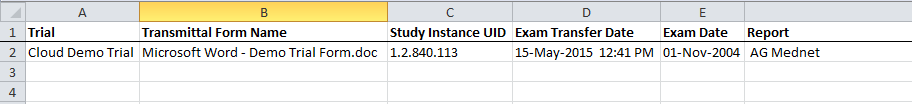 Submissions ListTrial and Site Sorting
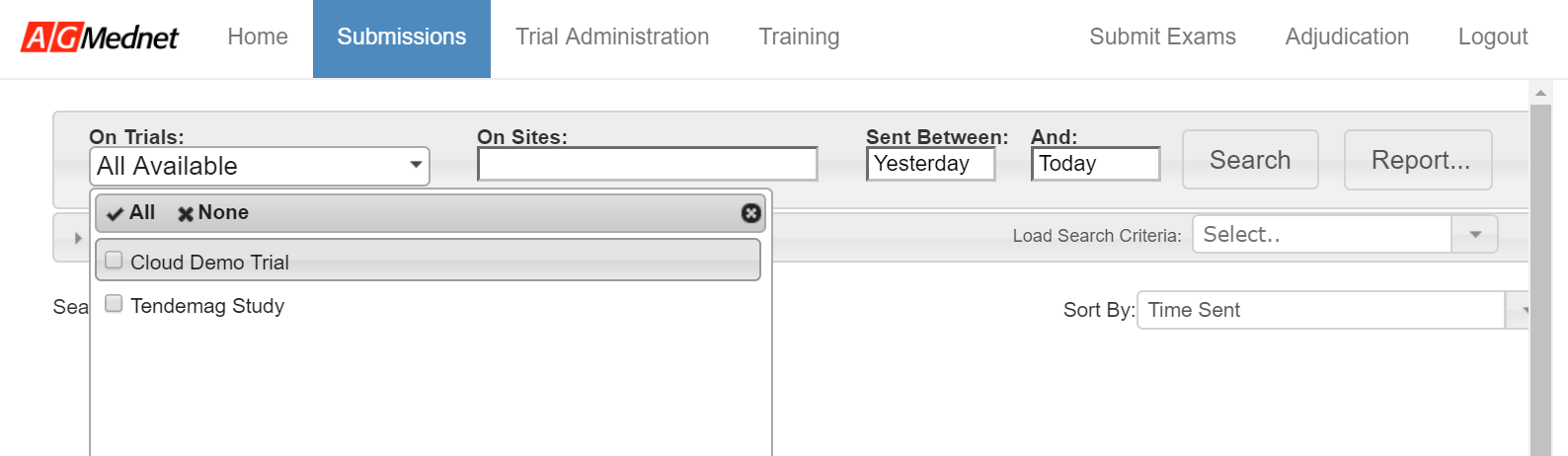 3
2
1
Limit the content of the Submission List to a specific trial (1) or site (2). Apply your selection by pressing “Search” (3). The Submission List will re-populate with the desired Trial and Site information.
Submissions ListSort
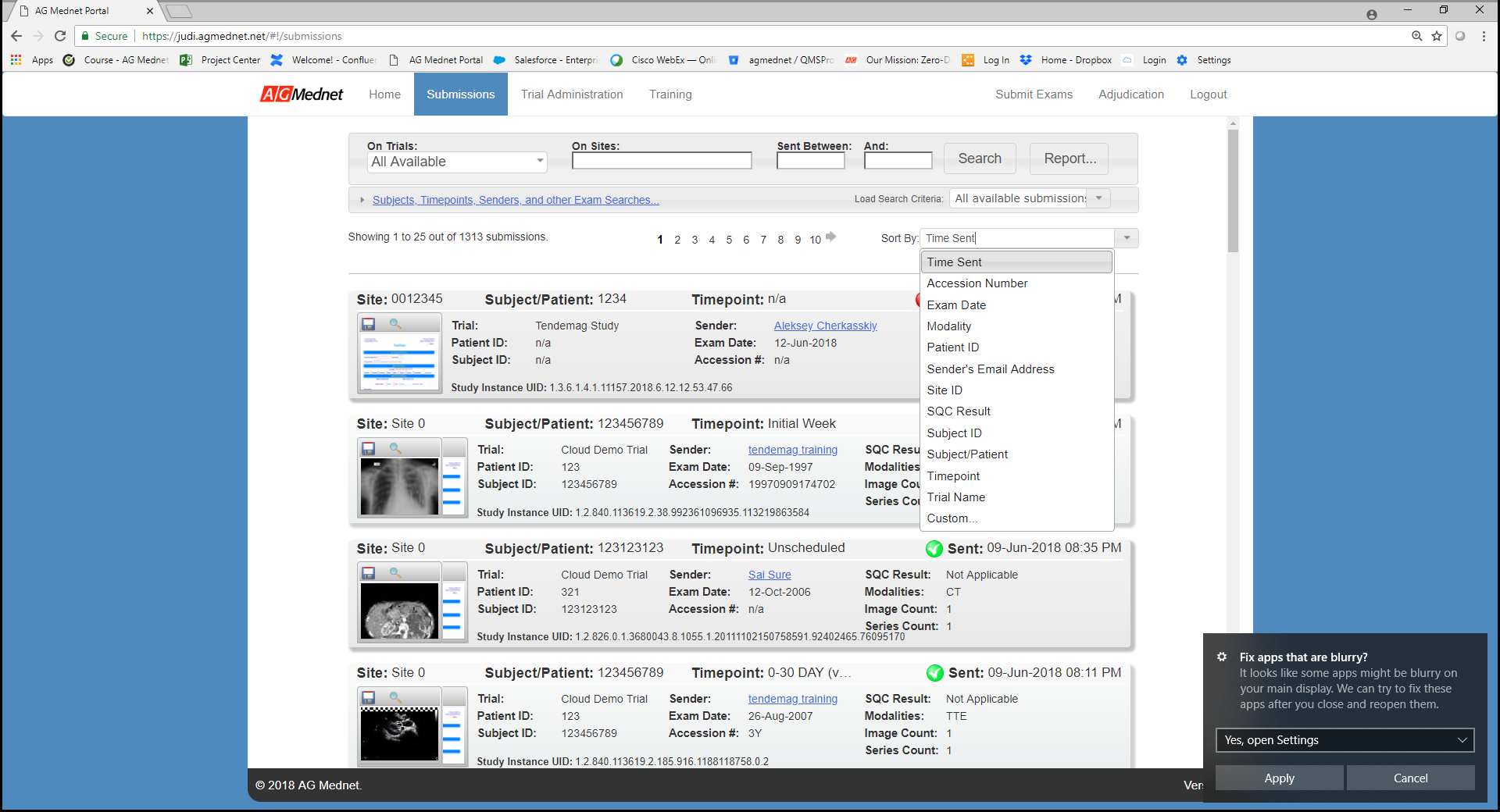 1
To sort Submission List, Select the arrow next to the Sort By dropdown menu (1). After making a selection, the Submission List will automatically update.
Submissions ListAdvanced Search
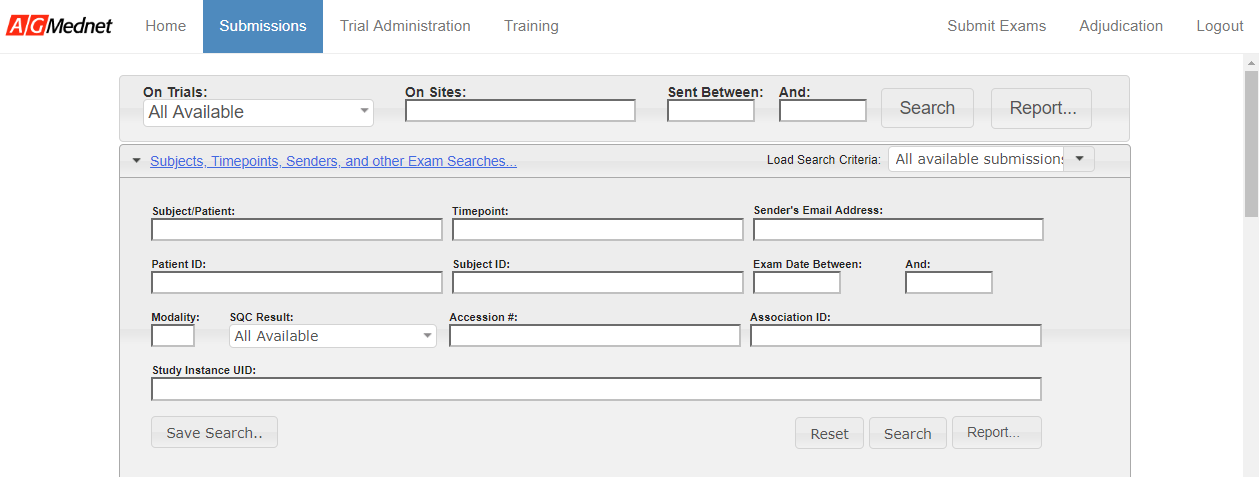 7
Select “Subjects, Timepoints, Senders and other Exam Searches” to access the Advanced Search feature (1). Enter the desired search criteria into the query fields (2). Press “Reset” (3) to clear the fields or “Search” (4) to complete the query. The Submission List will re-populate per the entered filter criteria.  Press “Report” (5) to generate a report using the selected data.  Press “Save Search” (6) to save your search.  Your search will appear in the “Load Search Criteria” dropdown list. (7)
1
2
6
3
4
5
Submissions ListTransmittal Form
Select the icons to save/print (1) or view (2) the data transmittal form.
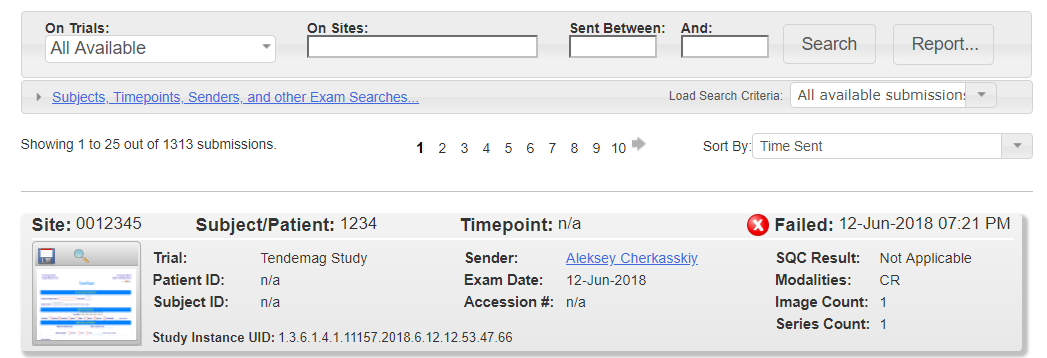 1
2
Email Notifications
1a
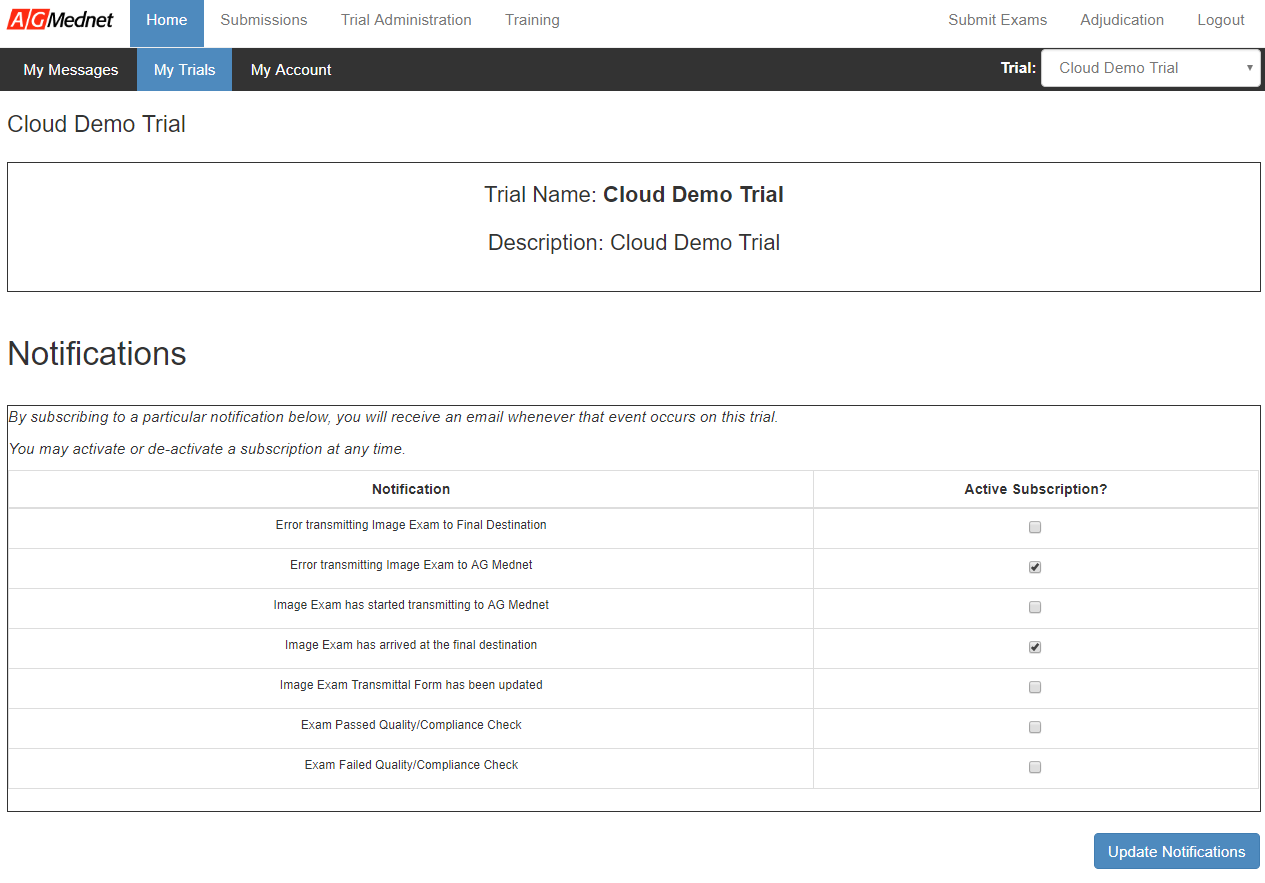 1b
Select Home tab (1a) and My Trials sub-tab (1b).

Confirm the trial in the dropdown menu in the upper-right corner. (2)

Notifications are listed under trial description. Select desired notifications in the Active Subscription (3a) column and click Updated Notifications to save updated preferences. (3b)

Note: All users are automatically signed up for the “Error transmitting…” and “Image Exam…Final Destination” notifications.
2
3a
3b
Modify Account / Password Settings
1a
1b
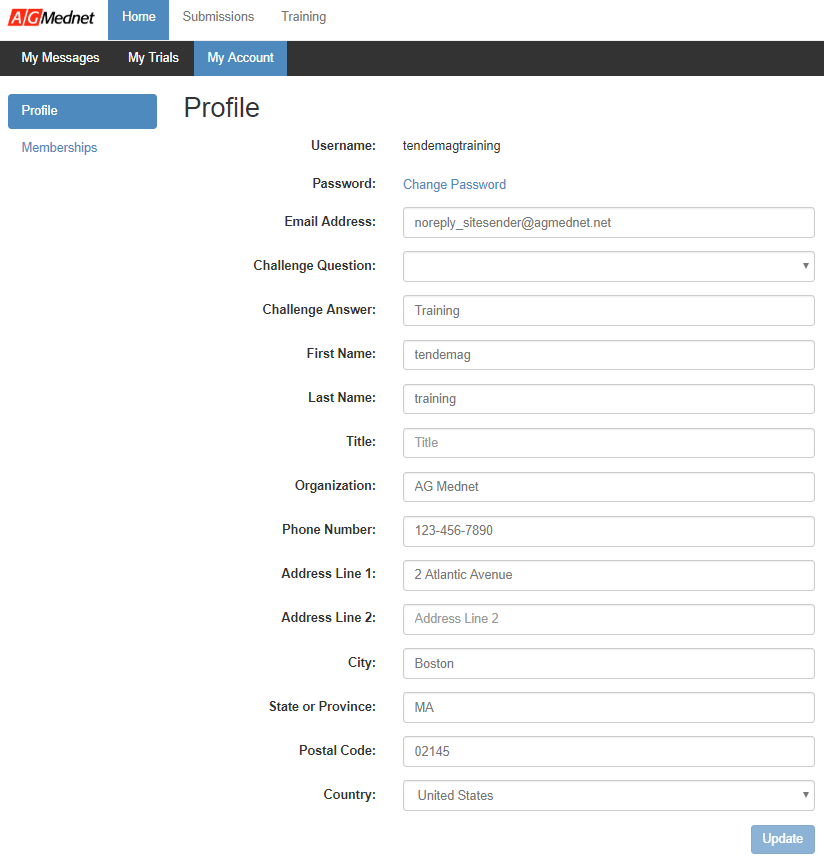 Select Home tab (1a) and My Account sub-tab. (1b)

Change any pertinent information as required. (2)

Click Update to save updated preferences. (3)
2
3
Request to Join an Additional Trial
1a
Select Home tab (1a) and My Account sub-tab. (1b)

Select Membership. (2)

Click Ask To Join Trial. (3)

Enter the Join Code for the trial and your Site Name, and Additional Comments. (4)

Click Send Request. (5)
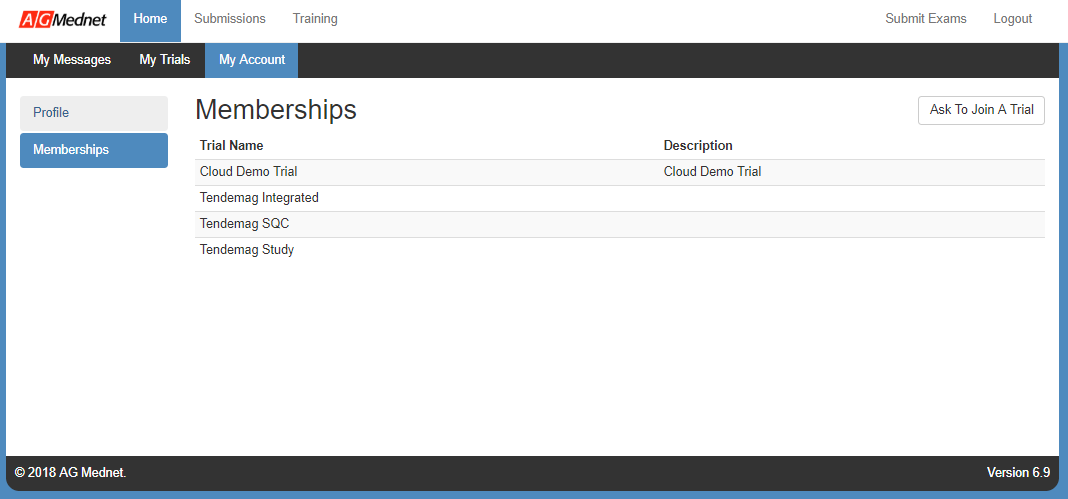 1b
3
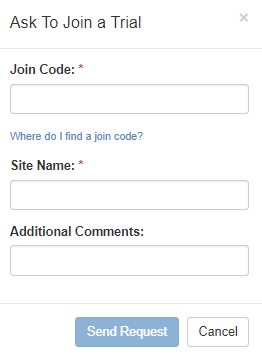 2
4
5
Support & Help
The AG Mednet Global Help Desk is available 24x7x365 to support users worldwide, in dozens of languages
Our call center fields the call, initiates troubleshooting, and assigns an AG Mednet technical resource
We provide toll-free numbers from 26 countries, and additional countries can be added upon request
Urgent requests:  
US Toll Free: +1-888-9-AGMEDNET (888-924-6336)
All toll-free numbers can be found on the AG Mednet website: http://www.agmednet.com/customer-support/
Routine or non-urgent requests:
Email contact: support@agmednet.com (response within 1 business day)  
Should translators be needed, AG Mednet will conference in multilingual support
AG Mednet recommends instructing end users to contact Support directly
If end users do not communicate directly with AG Mednet, cases will take much longer to resolve and can reduce satisfaction and adoption